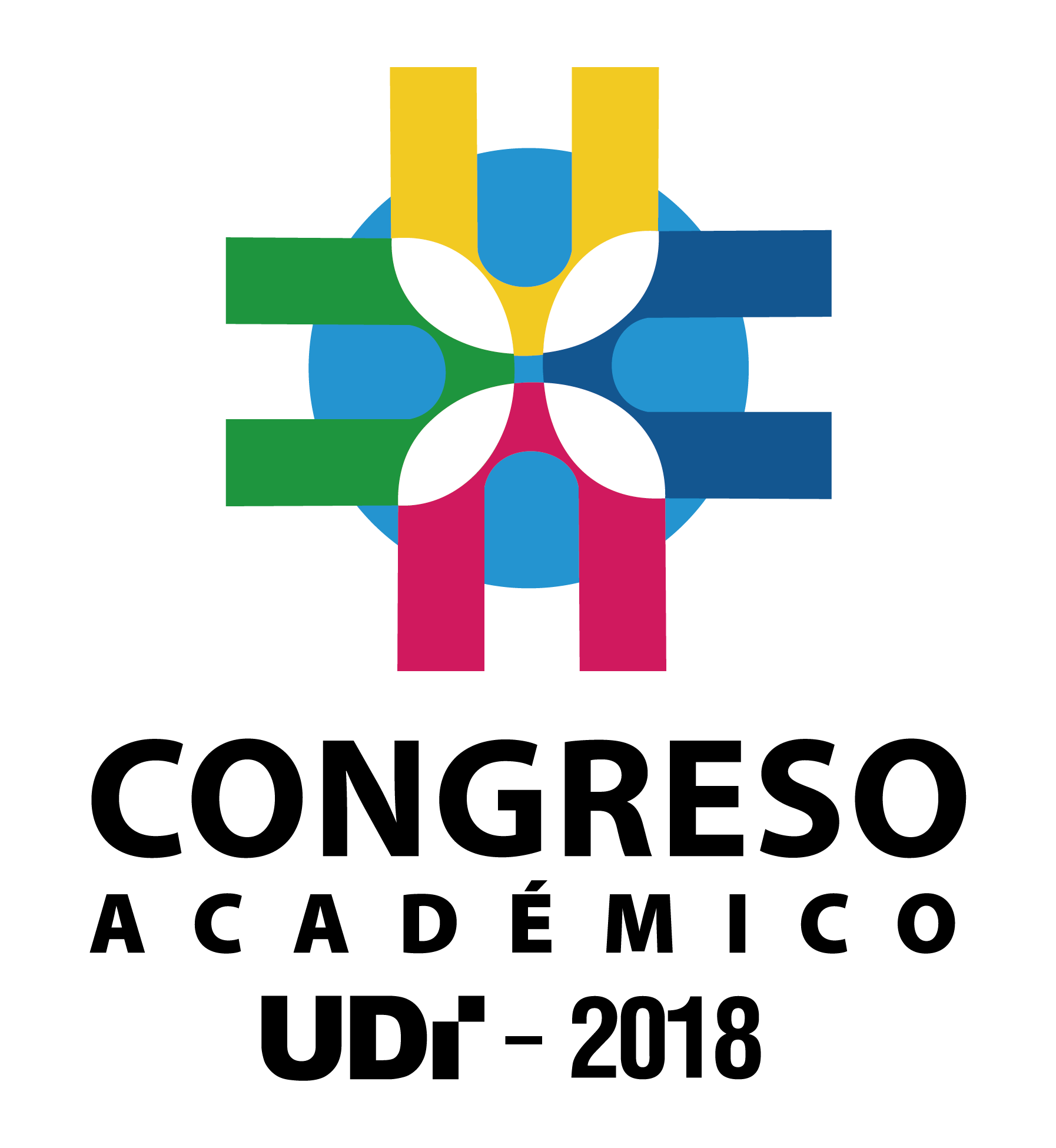 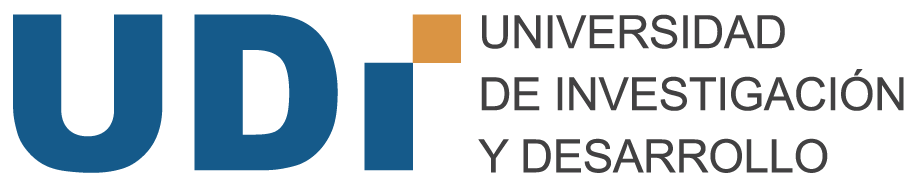 FACULTAD DE CIENCIAS ADMINISTRATIVAS, ECONÓMICAS Y CONTABLES
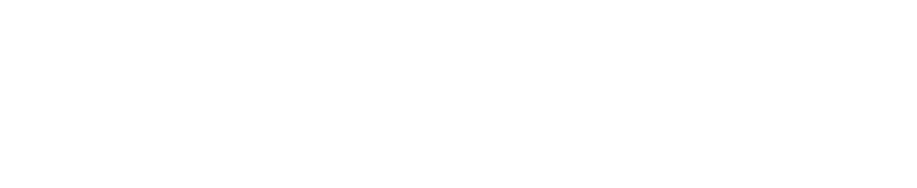 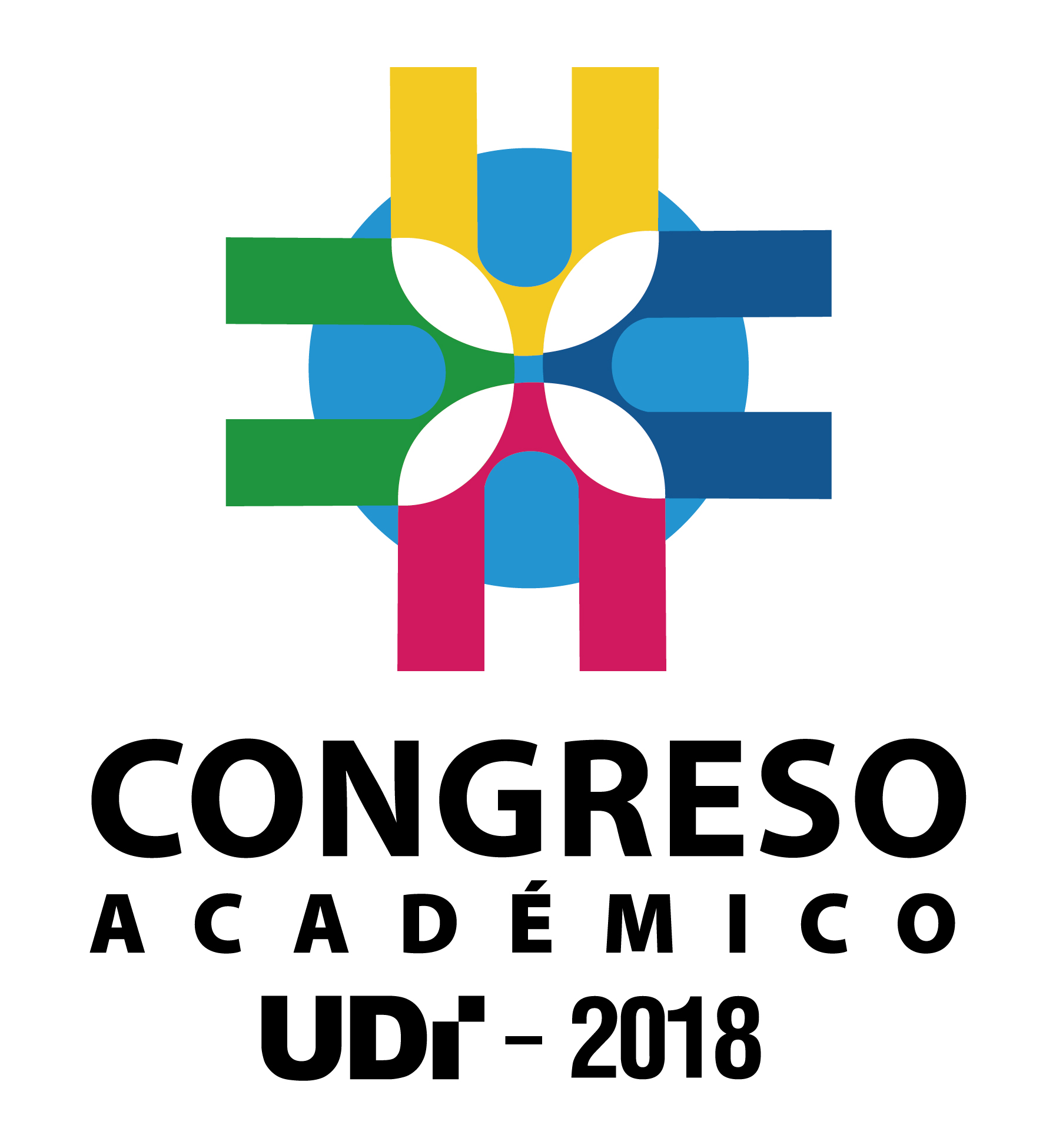 La RCPI como
Estrategia de Internacionalización de las Universidades Colombianas
MAURICIO ORTÍZ VELÁSQUEZ
Auditorio Mayor 
Fenalco – Santander
Octubre 25 de 2018
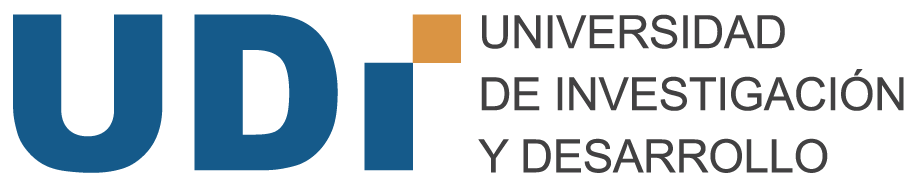 FACULTAD DE CIENCIAS ADMINISTRATIVAS, ECONÓMICAS Y CONTABLES
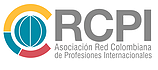 Misión
La misión de la ASOCIACIÓN DE LA RED COLOMBIANA DE PROFESIONES INTERNACIONALES – RCPI, es la difusión y promoción, de manera abierta, pluralista y democrática, de las profesiones internacionales en Colombia y en el exterior, a través del fomento, apoyo y propagación de actividades académicas e investigativas, con un enfoque de responsabilidad social y criterio independiente.
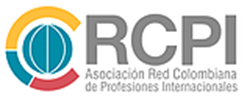 Objetivos
Incentivar y desarrollar la movilidad estudiantil y de profesores para participar de nuevas experiencias académicas tanto a nivel regional, nacional e internacional.
Liderar en Colombia la calidad en la formación académica e investigativa en profesiones internacionales a nivel de pregrado y posgrado.
Participar de forma activa en los espacios nacionales e internacionales en los que se discutan aspectos disciplinares de estas profesiones.
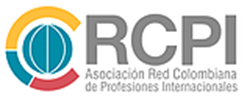 ¿Quiénes somos?
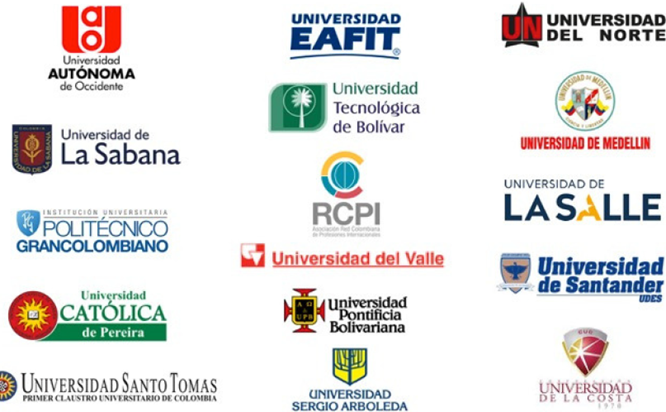 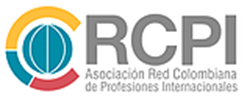 ​Investigación Principal
El estado del arte de la investigación en estudios internacionales en Colombia: Una aproximación desde la RCPI.
Campos de Investigación
Impacto de la Producción Académica
Investigación y Escenarios de Colaboración
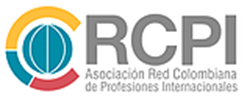 ​Investigación Universidades
Marketing Internacional
Competitividad Internacional
Logística Internacional
Emprendimiento Global
​Producción Intelectual
Artículos en Revistas Indexadas
Libros y Capítulos de Libros
Casos Empresariales
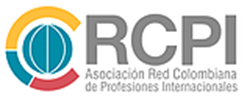 Intercambios  y Misiones Académicas
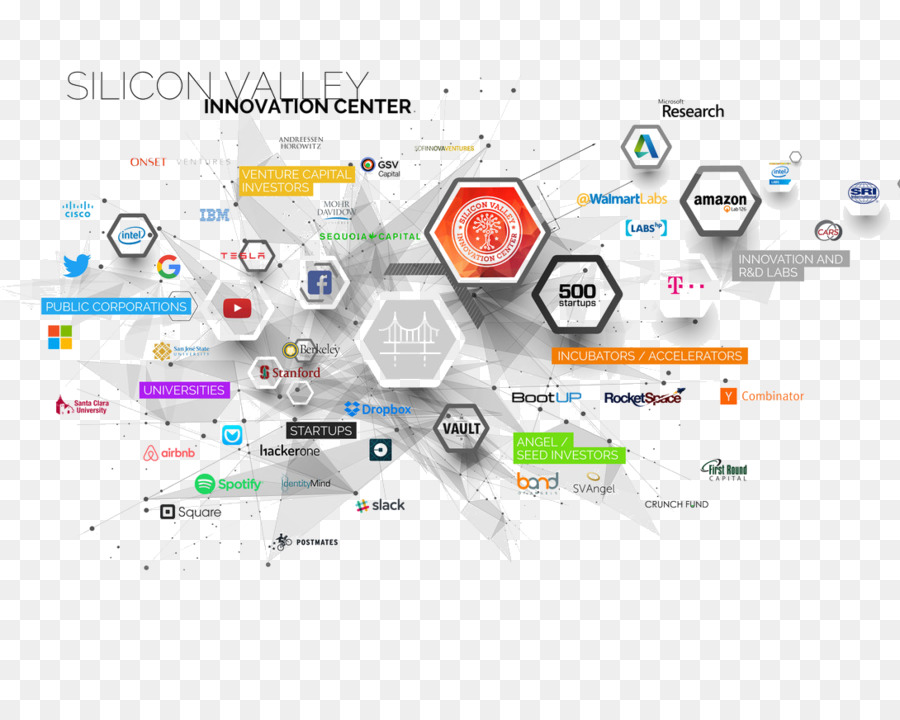 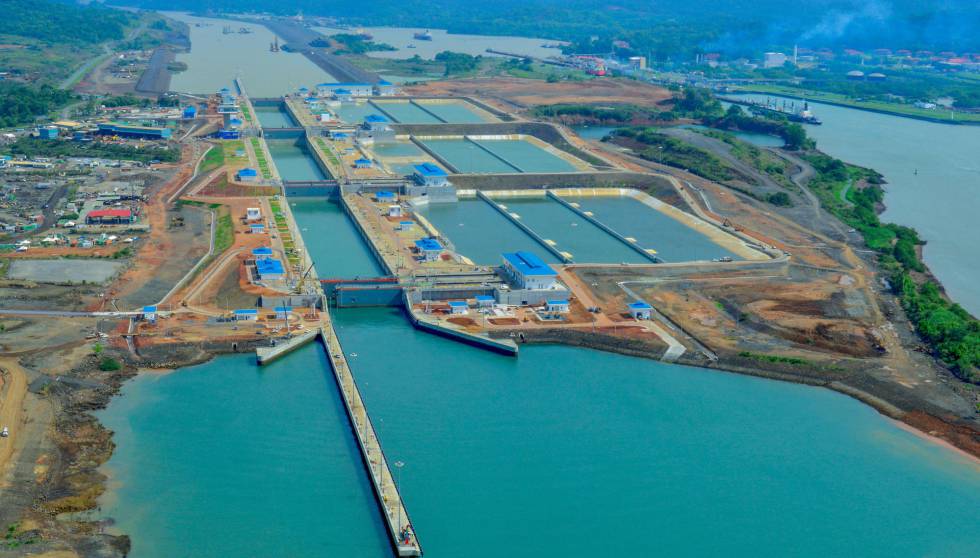 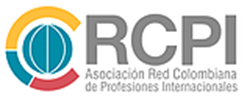 ​Extensión – Internacionalización
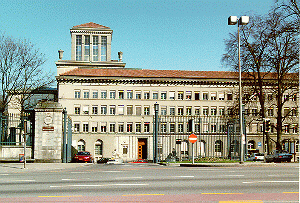 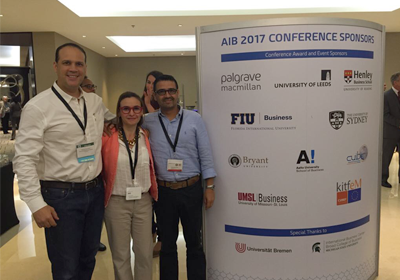 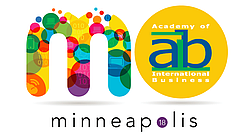 Visita OMC - RCPI
GINEBRA, SUIZA
Consejo Directivo RCPI
DUBAI, EAU
Encuentro Anual AIB
MINNEAPOLIS, USA
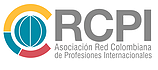 Eventos
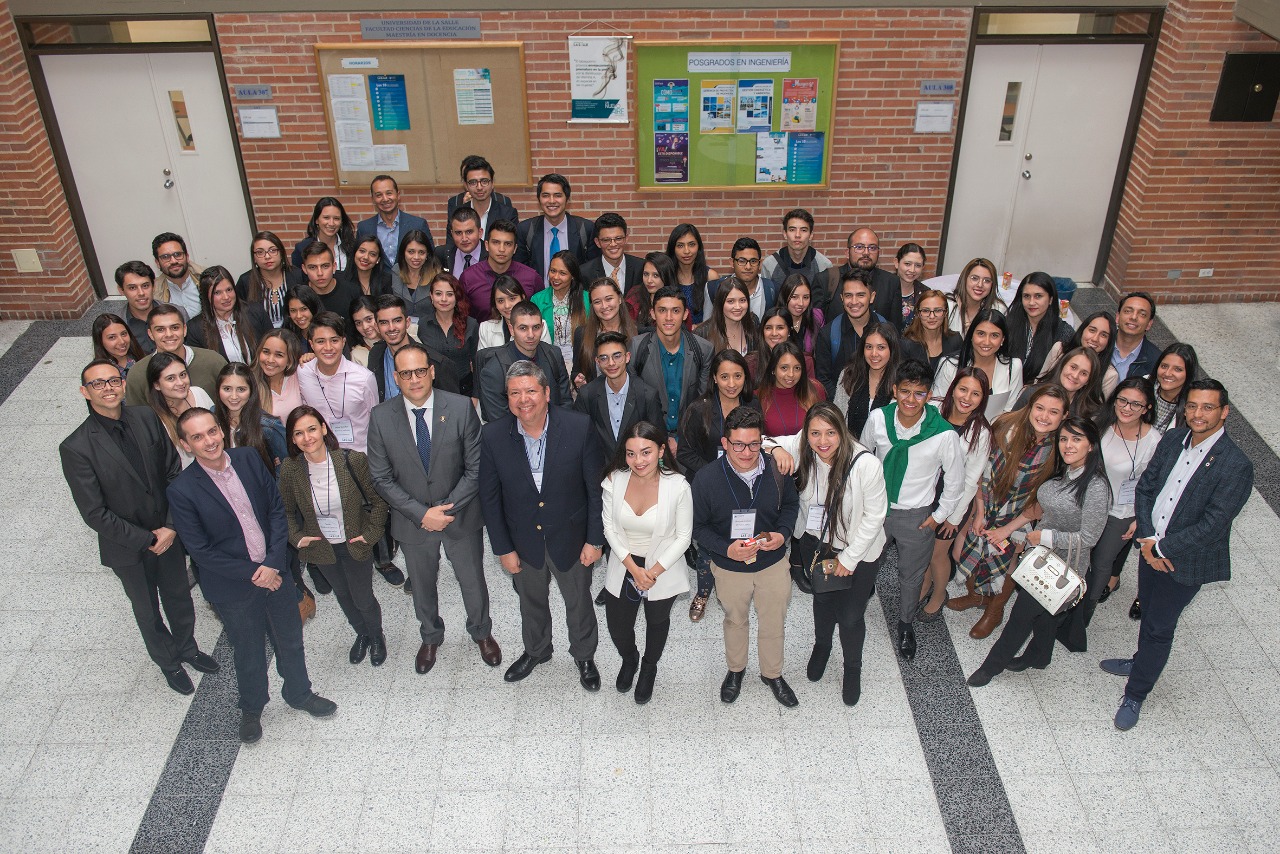 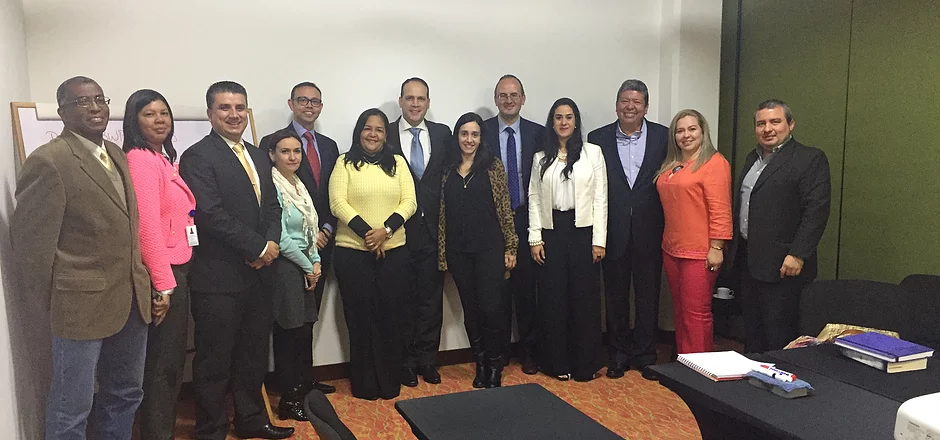 COLOQUIO JUNIOR DE INVESTIGACIÓN - VIII
Octubre 04, 2018
COLOQUIO SENIOR DE INVESTIGACIÓN -VIII
Junio 01, 2018
CONGRESO INTERNACIONAL
Junio 1, 2019
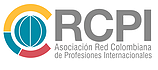 Universidades Acreditadas
 y/o Miembros
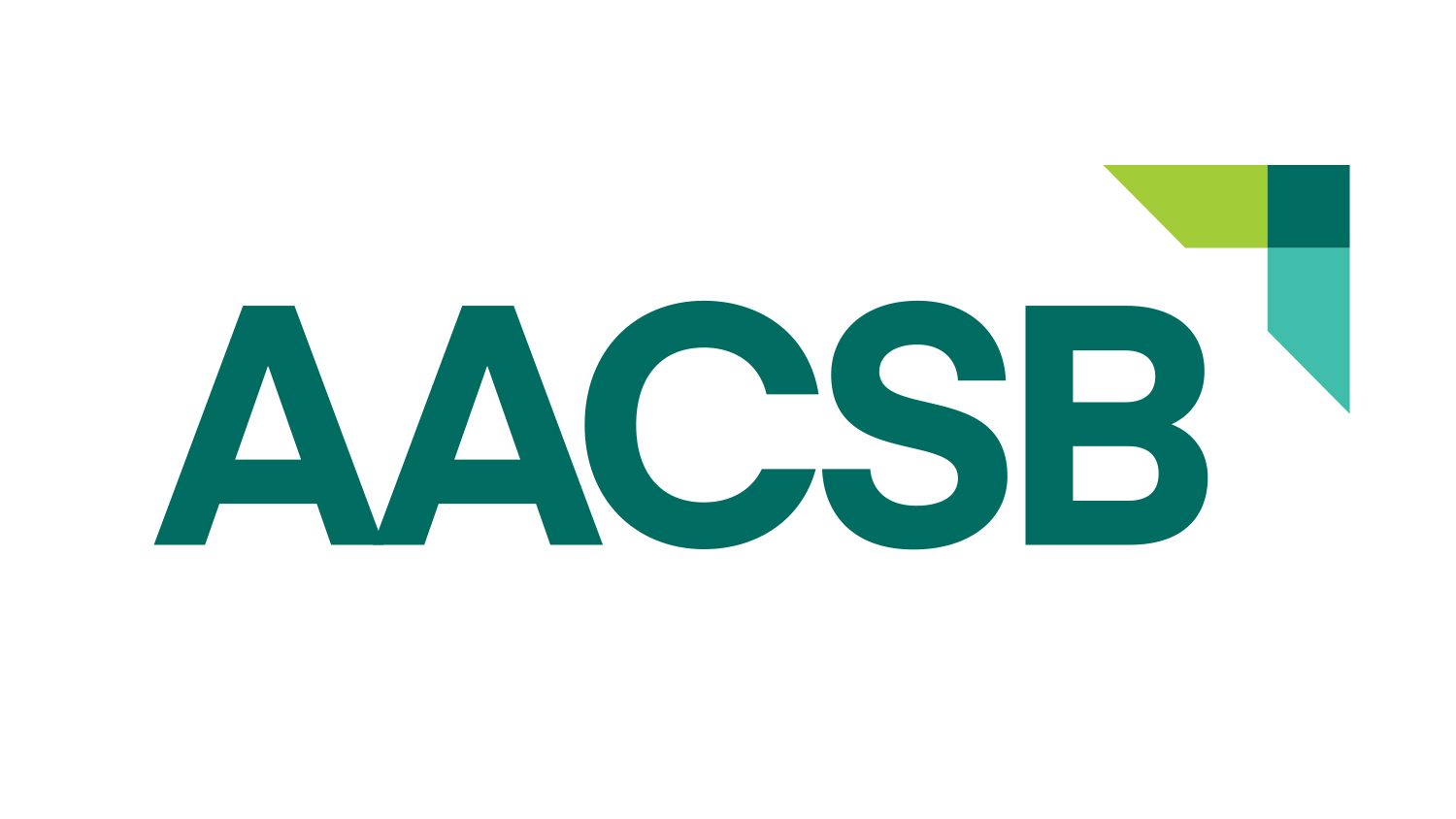 Universidades y Profesores 
con Membresía
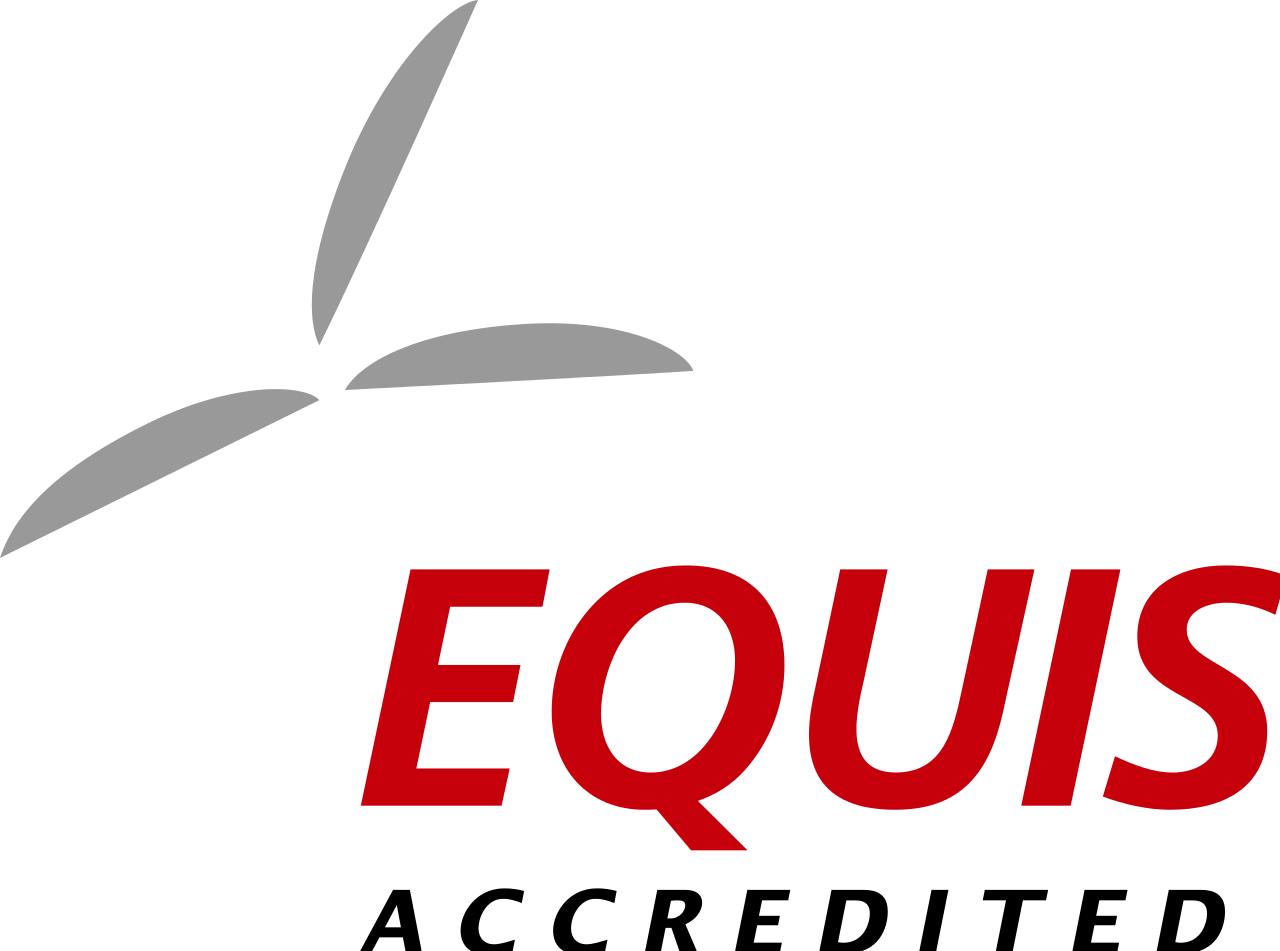 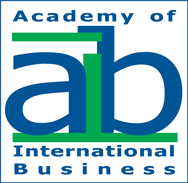 Programas y Universidades 
Acreditadas
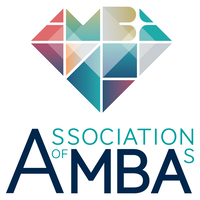 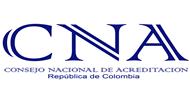 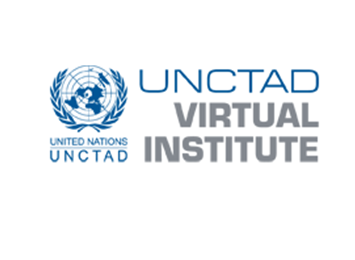 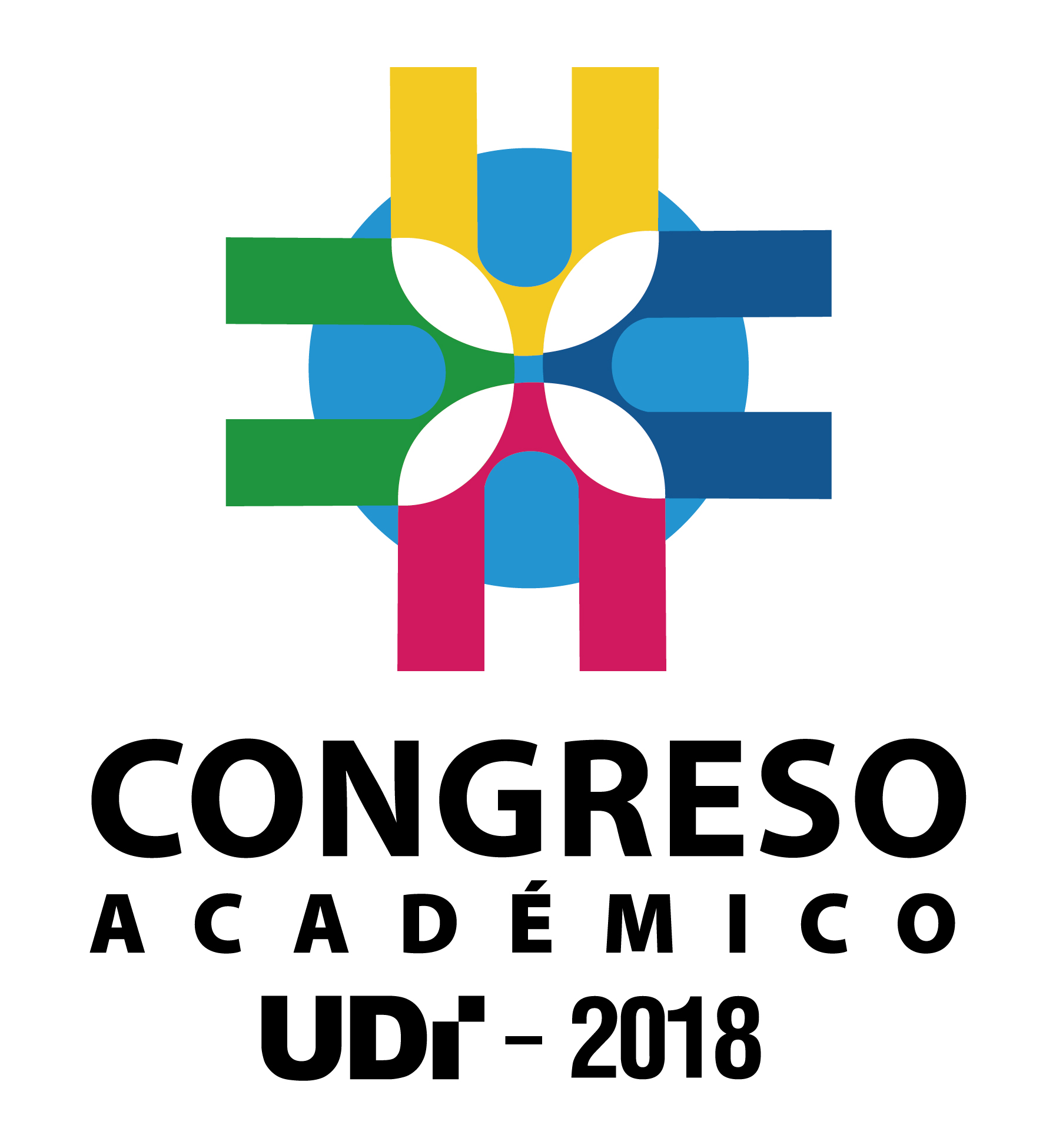 Muchas Gracias
MAURICIO ORTÍZ VELÁSQUEZ
Presidente
RICARDO BUITRAGO
Director Ejecutivo
d.ejecutiva@rcpi.edu.co
+ 57 3112550301
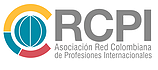 FACULTAD DE CIENCIAS ADMINISTRATIVAS, ECONÓMICAS Y CONTABLES
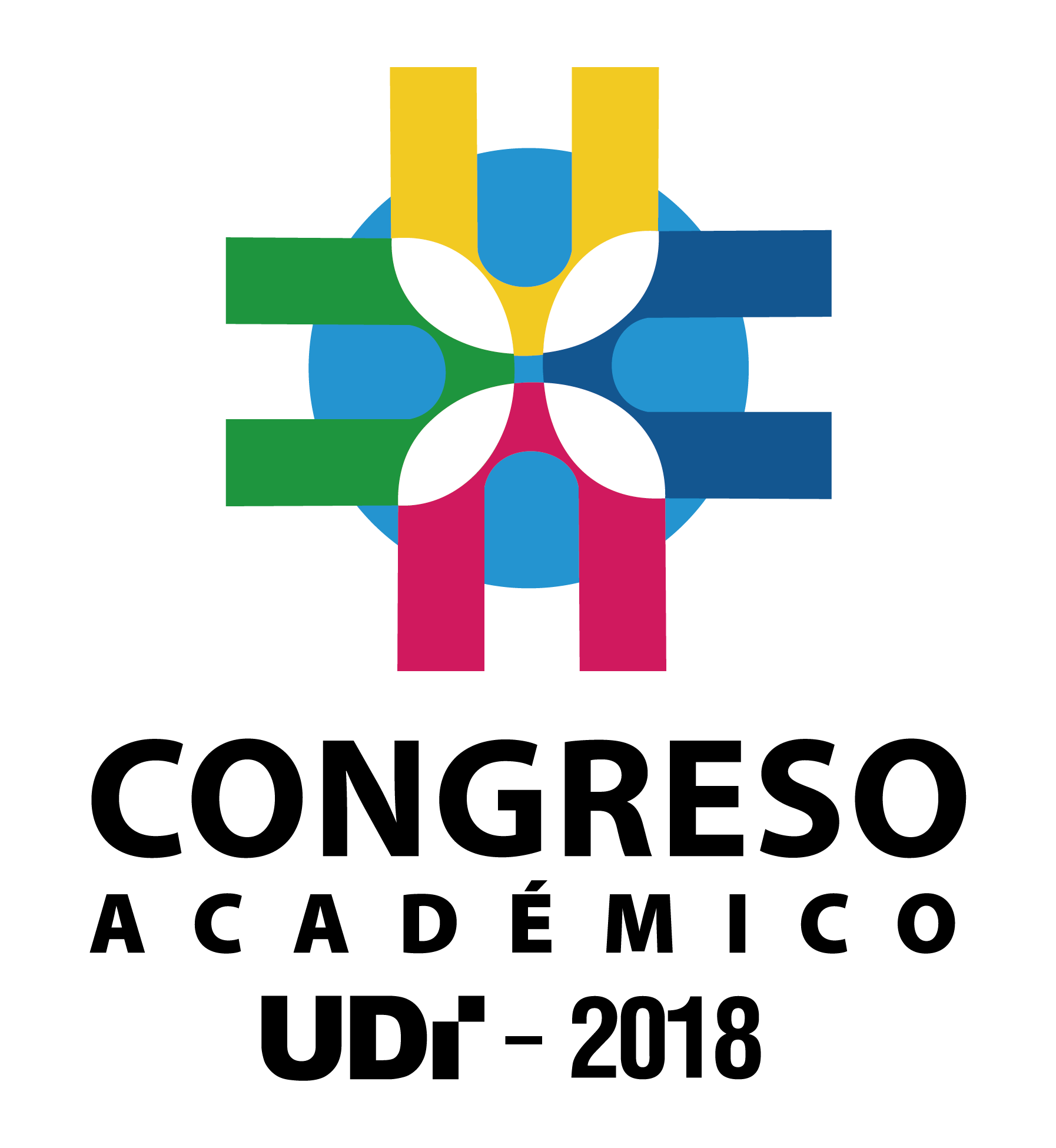 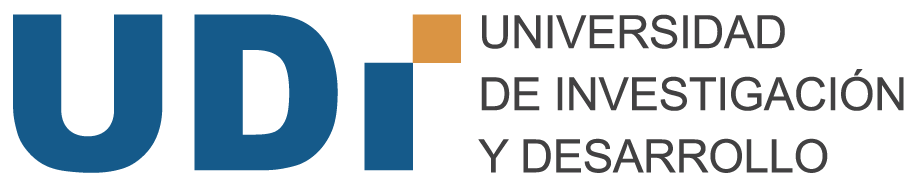 FACULTAD DE CIENCIAS ADMINISTRATIVAS, ECONÓMICAS Y CONTABLES
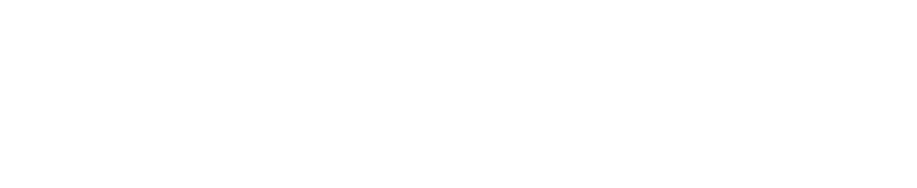